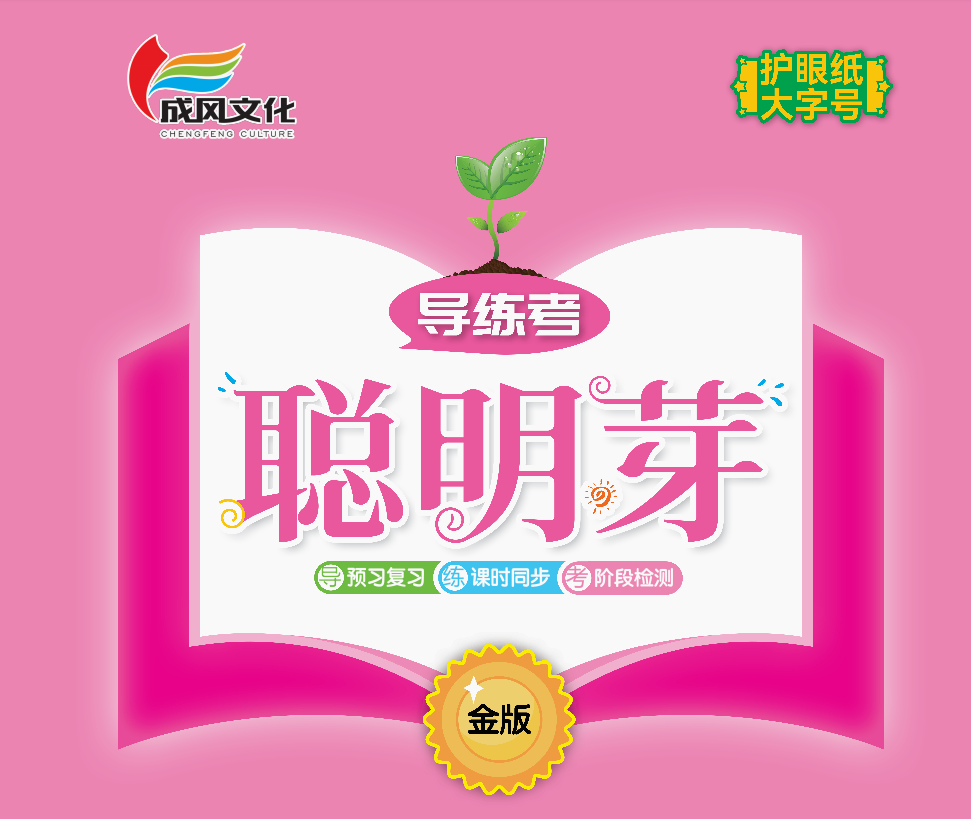 第四单元    阅读
阅读与写话(四)
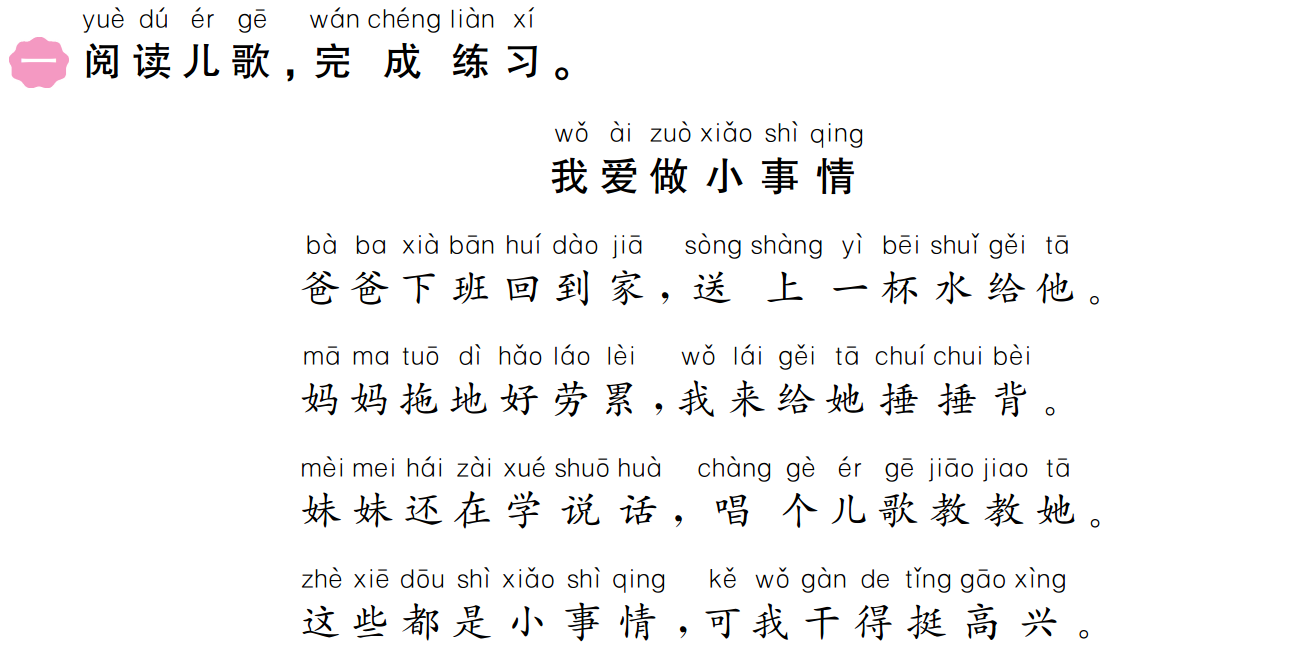 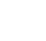 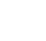 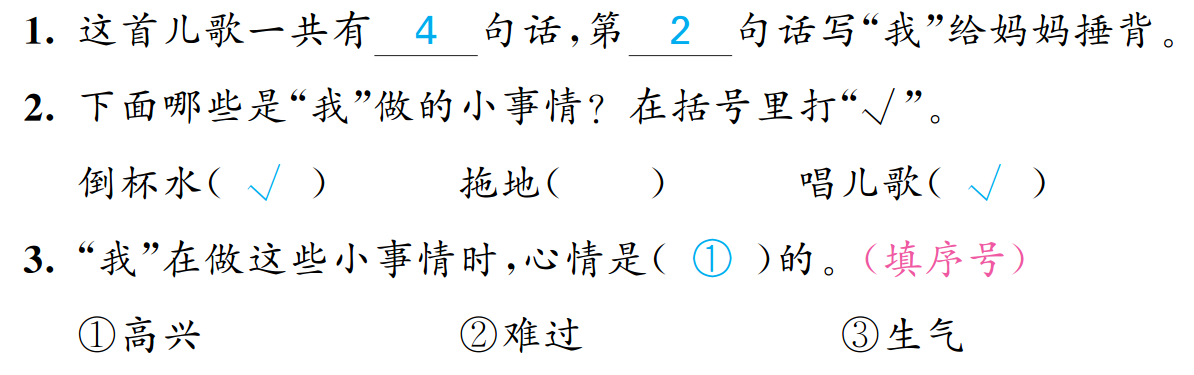 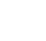 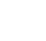 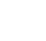 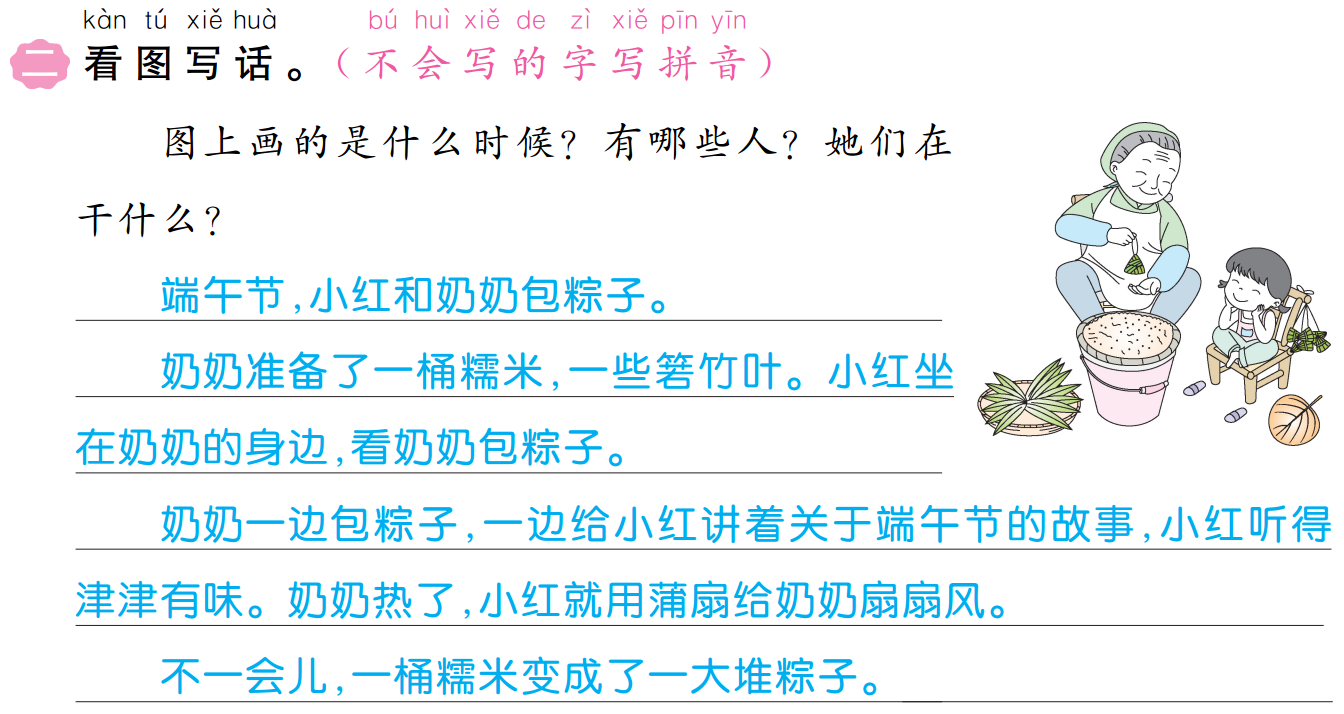 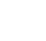 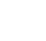 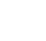 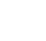 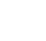 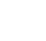 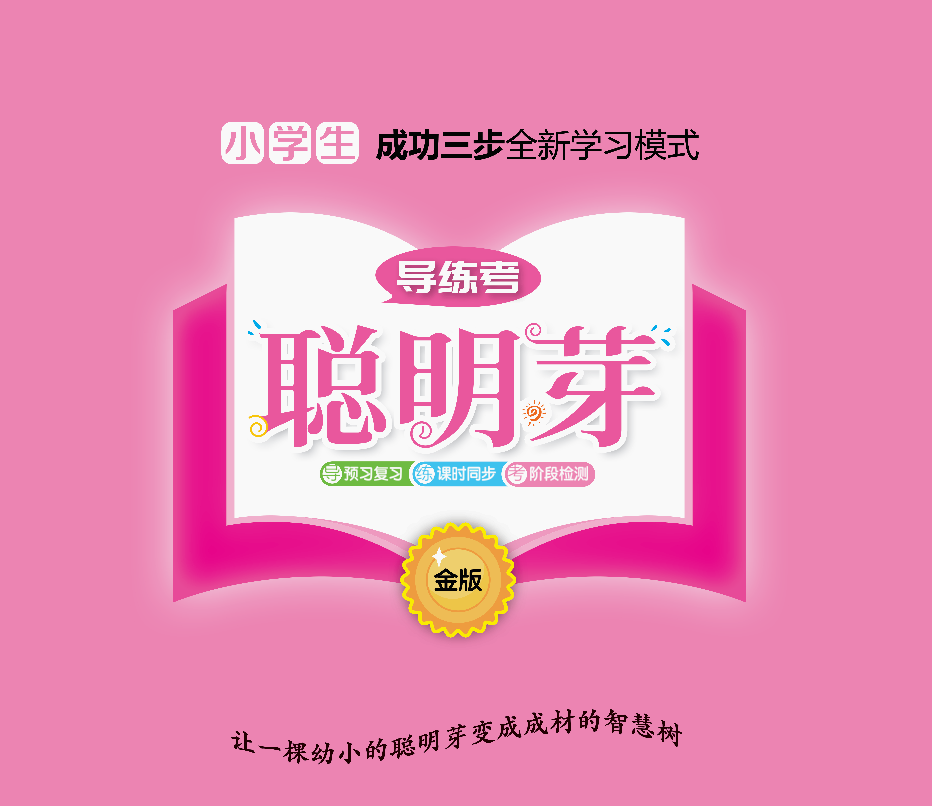